Vysokozdvižný vozík
STŘEDNÍ PRŮMYSLOVÁ ŠKOLA STROJNICKÁ, OLOMOUC,
TŘ. 17. LISTOPADU 49
Martin Matečka 
27.1.2010
OBSAH:
Obecné údaje

1.1. Konstrukční údaje

1.2. Zvláštní provedení vozíků

2. Vlastní návrh zvedacího rámu
 
2.1. Výpočet průměru pístu

2.2. Volba ostatních rozměrů

3. Zdroje
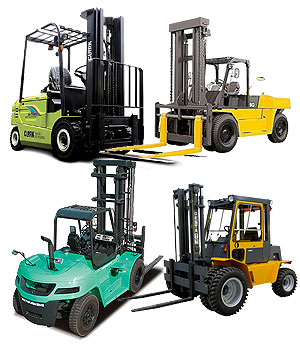 Obecné údaje:
Logistika

Vertikální nakládání

Velký rozsah nosností
Konstrukční provedení
Čtyřkolová konstrukce
(řízená zadní náprava)

Zvedací rám
(Písty, kolejnice, hydraulika, řetězy, vidlice)

Motory
-LPG
-Diesel
-Elektromotory
Zvláštní provedení vozíků
Terénní vozíky

Vozíky pro manipulaci s kontejnery

Vozíky s bočně výsuvnými vidlemi
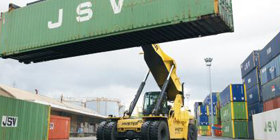 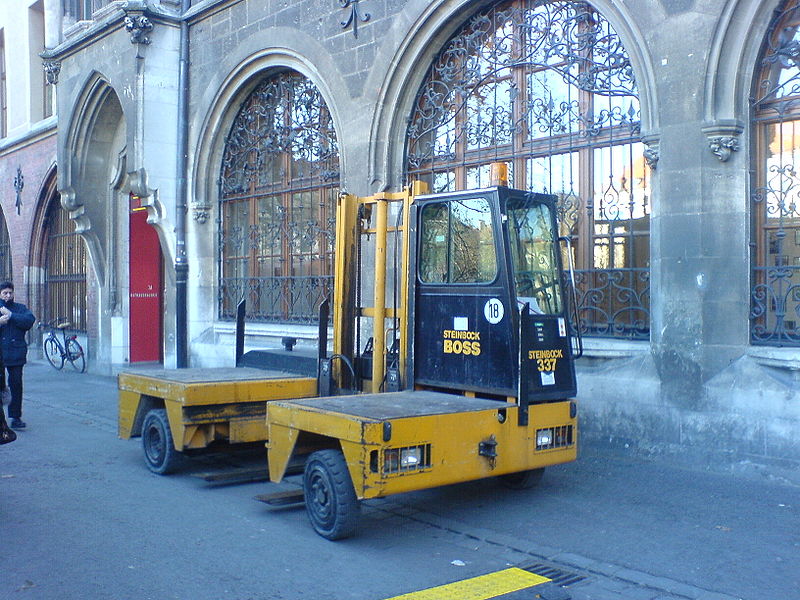 Výpočet průměrů hlavních pístů
Volba ostatních rozměrů
Namáhání vidlic na ohyb

Namáhání řetězů na tah

Namáhání pístnic na vzpěr

Kontrola svarů

Kontrola ložisek

Vysoké bezpečnostní koeficienty
ZDROJE:
www.wikipedia.cz

www.hyster.com
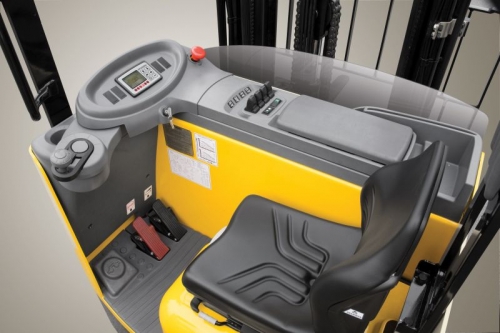 Děkuji za pozornost…